The Happy Song
---go on
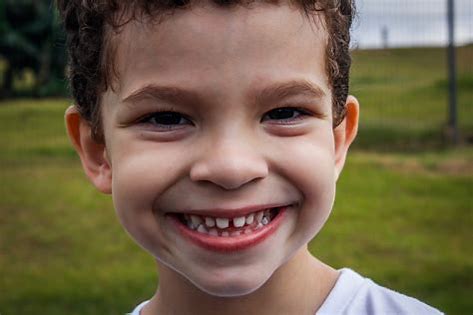 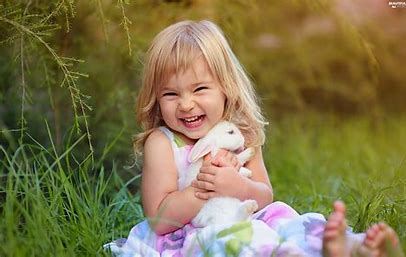 华南师范大学外国语言文化学院 李敏怡
广东省河源市第一中学 欧丽敏
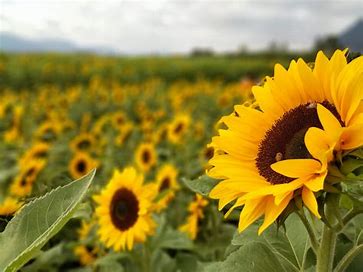 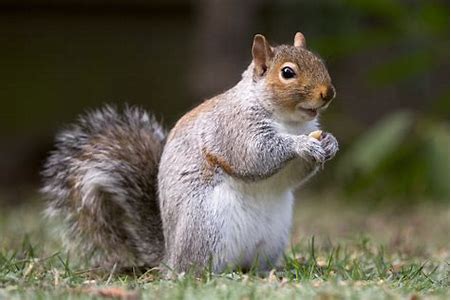 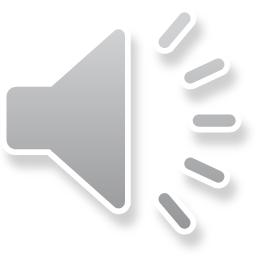 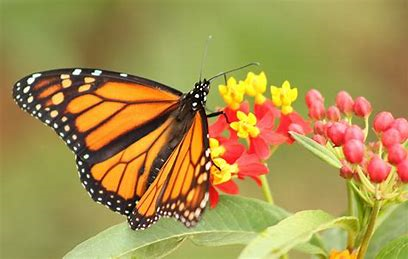 There’re so many things that make me happy
I could go on and on
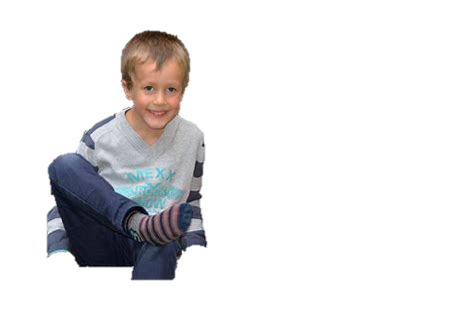 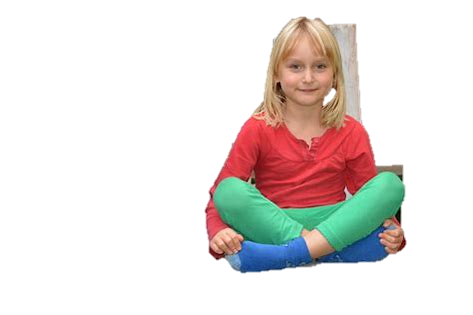 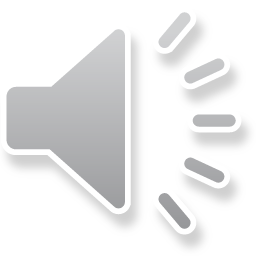 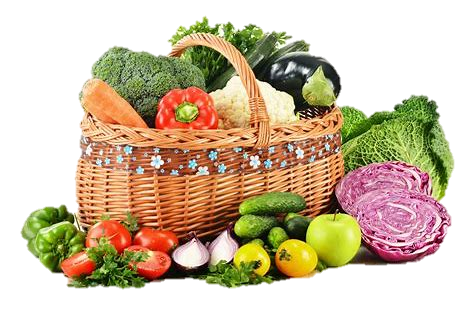 radishes cabbages holding hands
and getting packages for my friend John
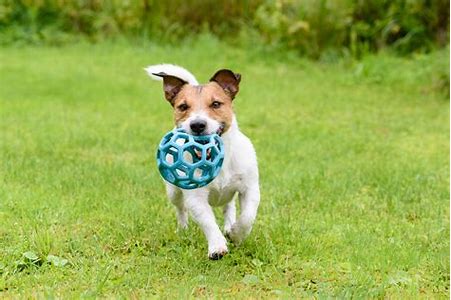 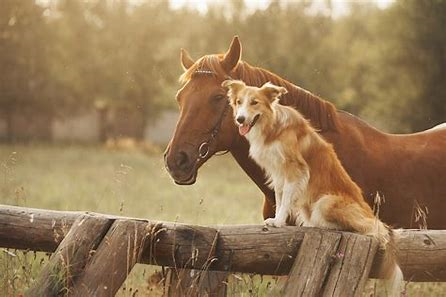 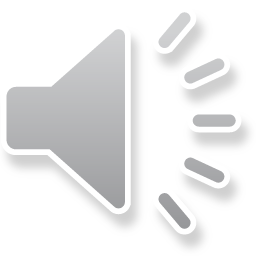 horses birthdays popsicles
and watching my dog play on the lawn
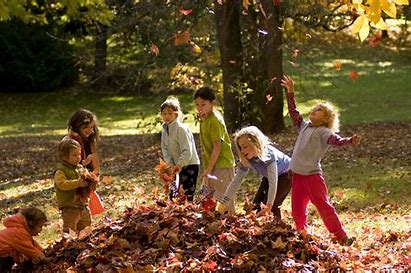 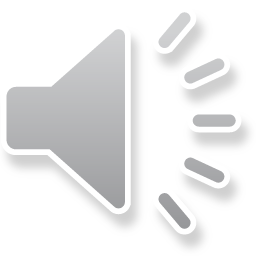 there’re so many things that make me happy
I could go on and on
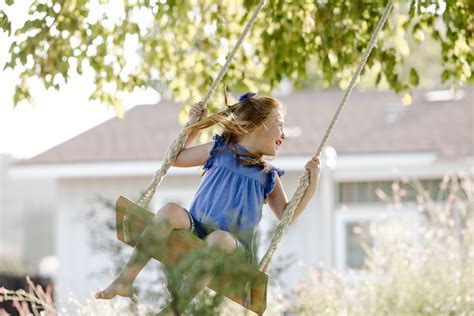 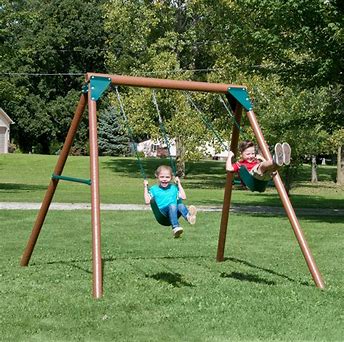 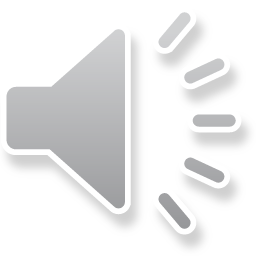 strawberries bare-feet swing sets
watching my baby brother young
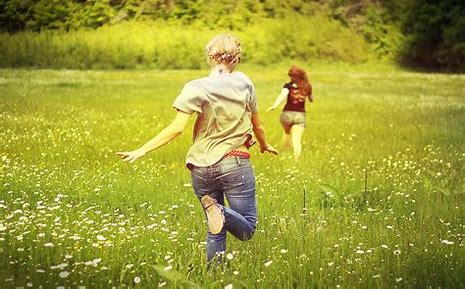 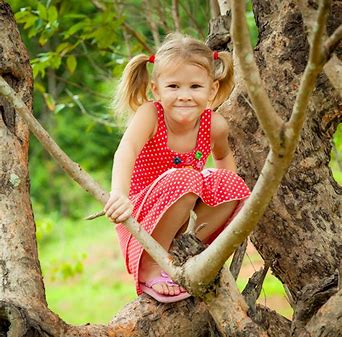 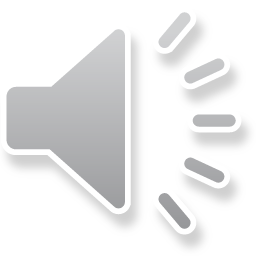 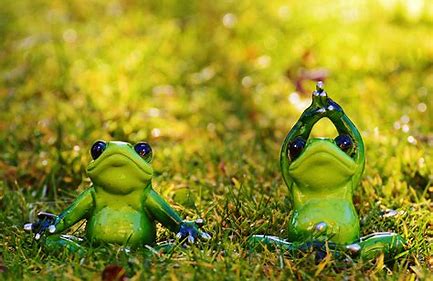 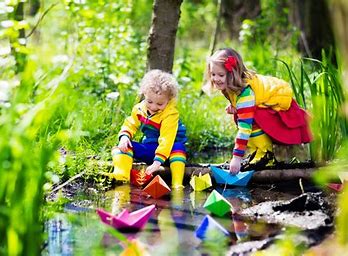 butterflies pretty boats rainbows
climbing trees are not skin in my knees
There’re so many things that make me happy
I could go on and on
and frog sitting on the lawn
girls cheese me by Uncle Don
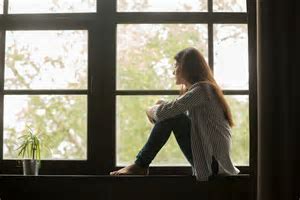 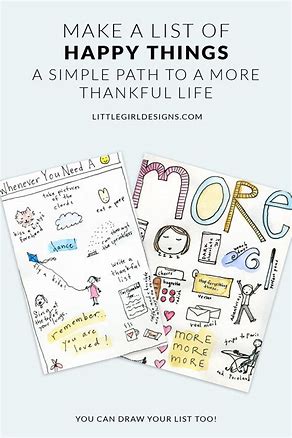 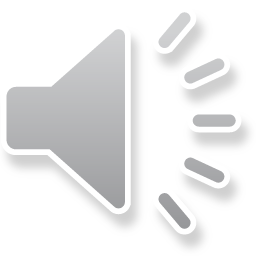 when I'm feeling frustrated
mad and just a little bit sad
I can think of my list of happy
and then I get so very glad
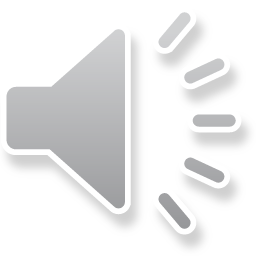 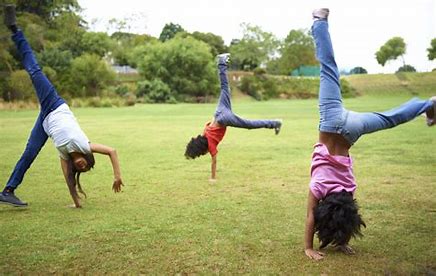 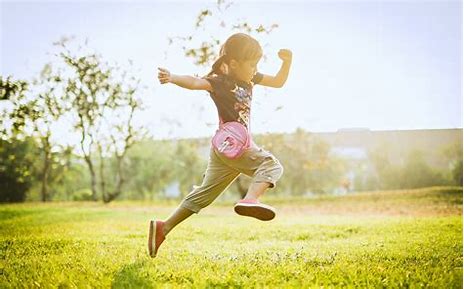 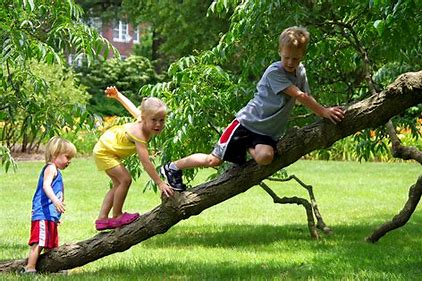 There’re so many things that make me happy
the list goes on and on
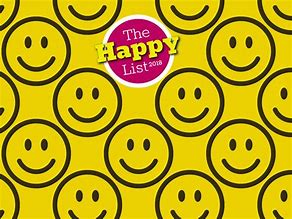 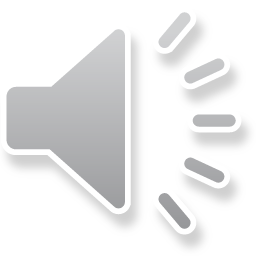 and now I wanna know what makes you happy
I bet your list is just as long
popcorn
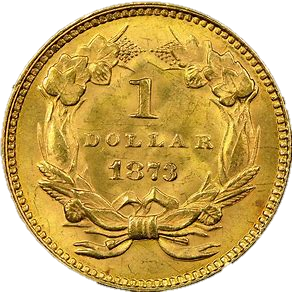 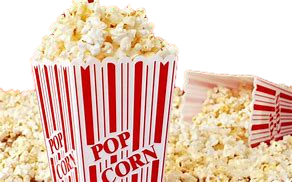 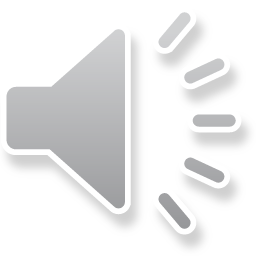 cartwheels
baseball
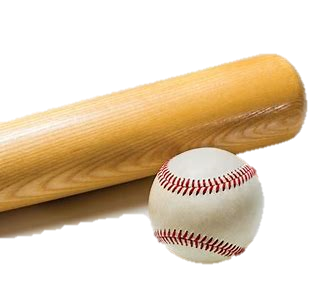 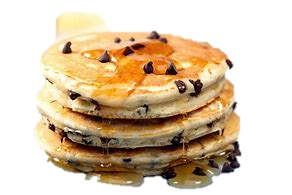 pancakes
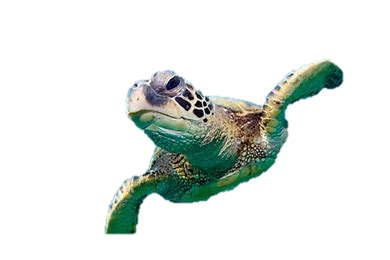 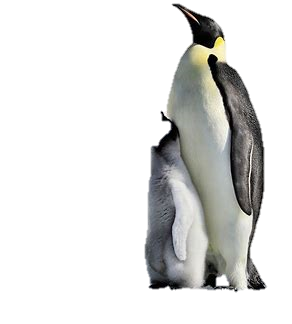 turtles
penguin
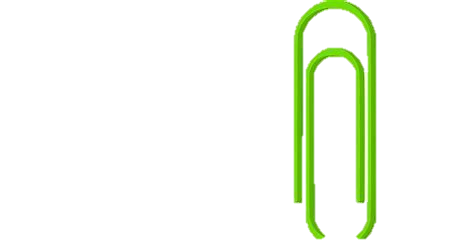 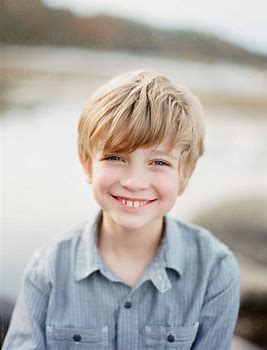 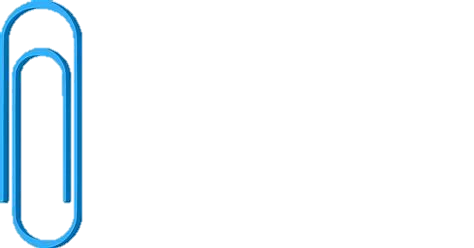 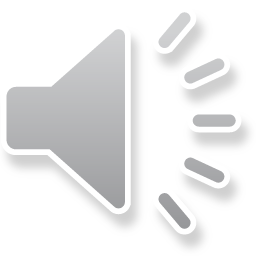 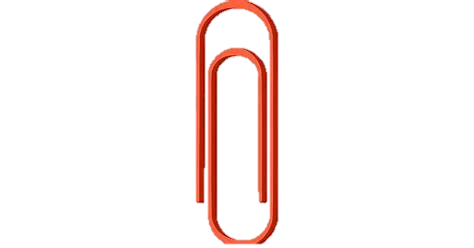 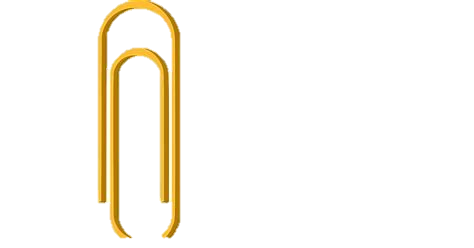 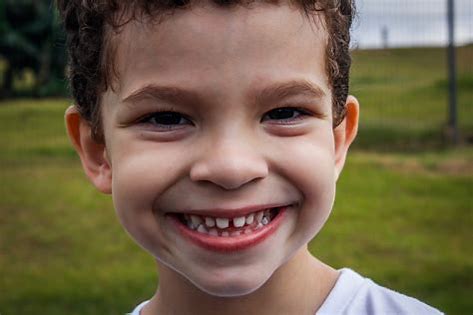 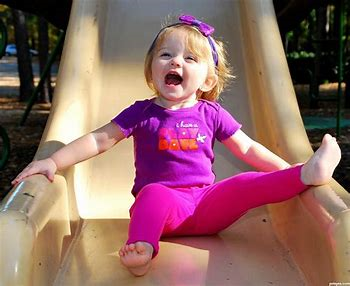 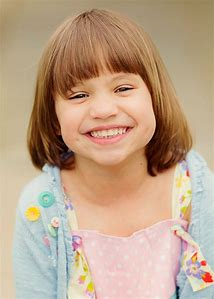 there’re so many things that make me happy
the list goes on and on
so many things that make me happy
I could go on and on
so many things that make me happy
I could go on and on
so many things that make me happy
I could go on and on
I could go on and on
Thanks